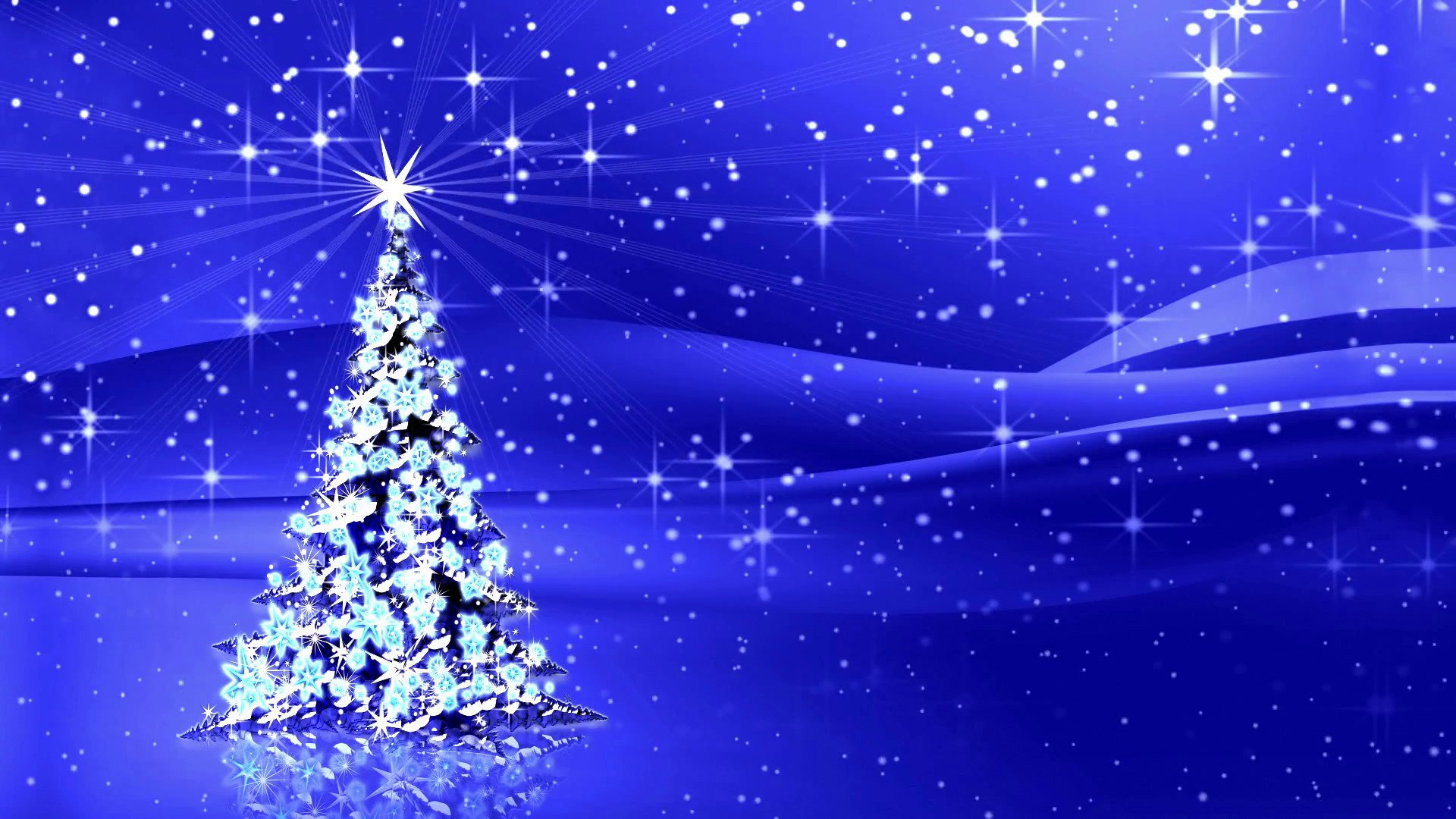 ГКУ СО КК «Краснодарский КЦПД»
Ч      
Что такое Рождество?
Презентацию подготовила воспитатель 
Т.И. Иваненко
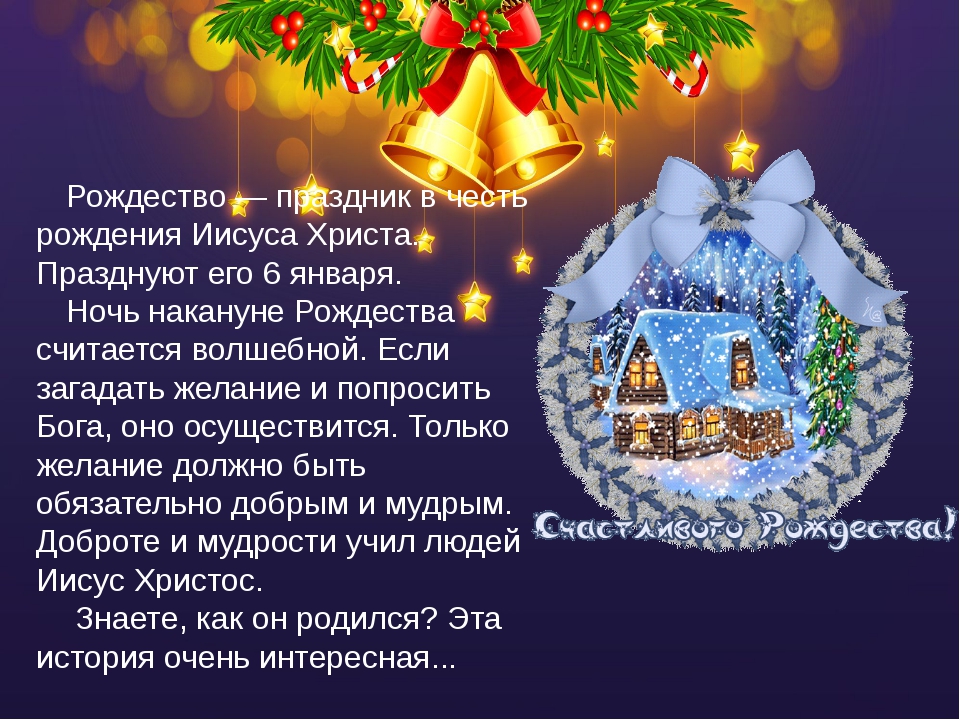 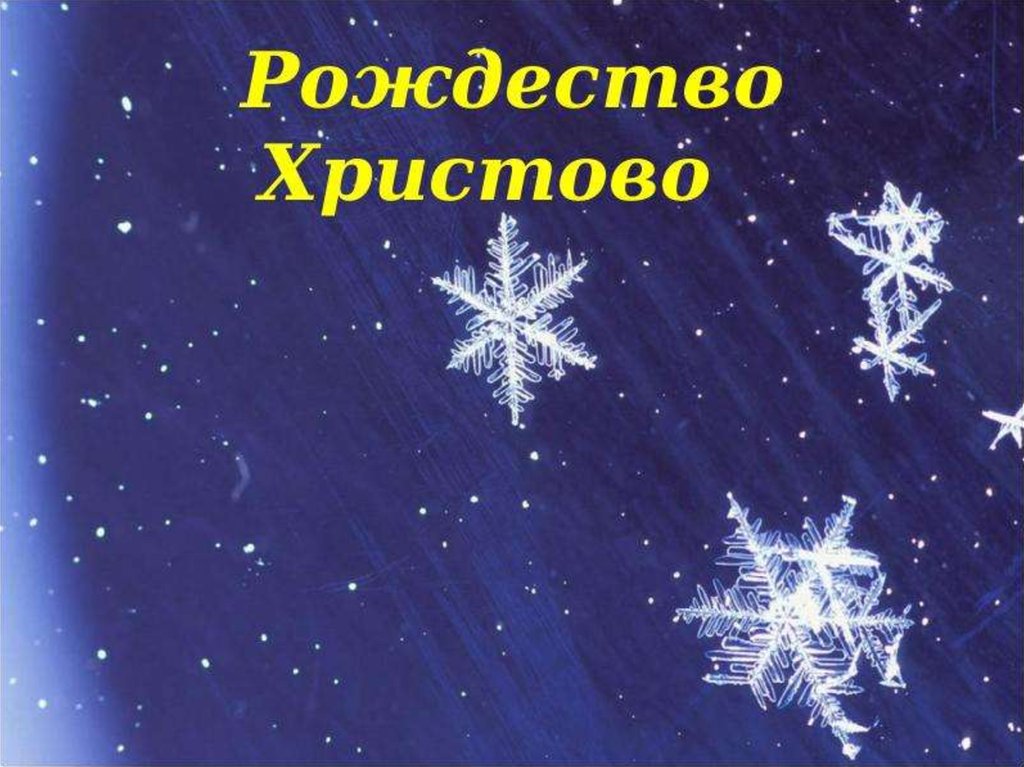 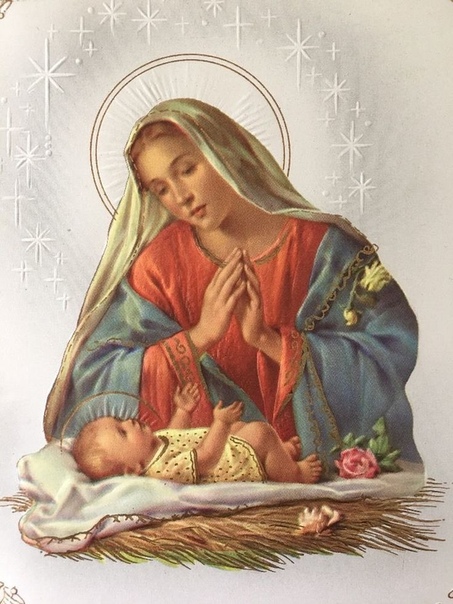 Иисус Христос родился чудесным образом от Девы Марии, которую мы с тех пор называем
 Богородицей
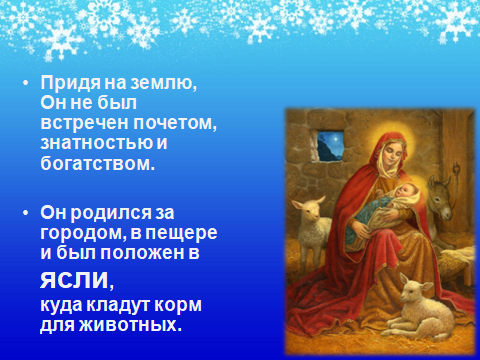 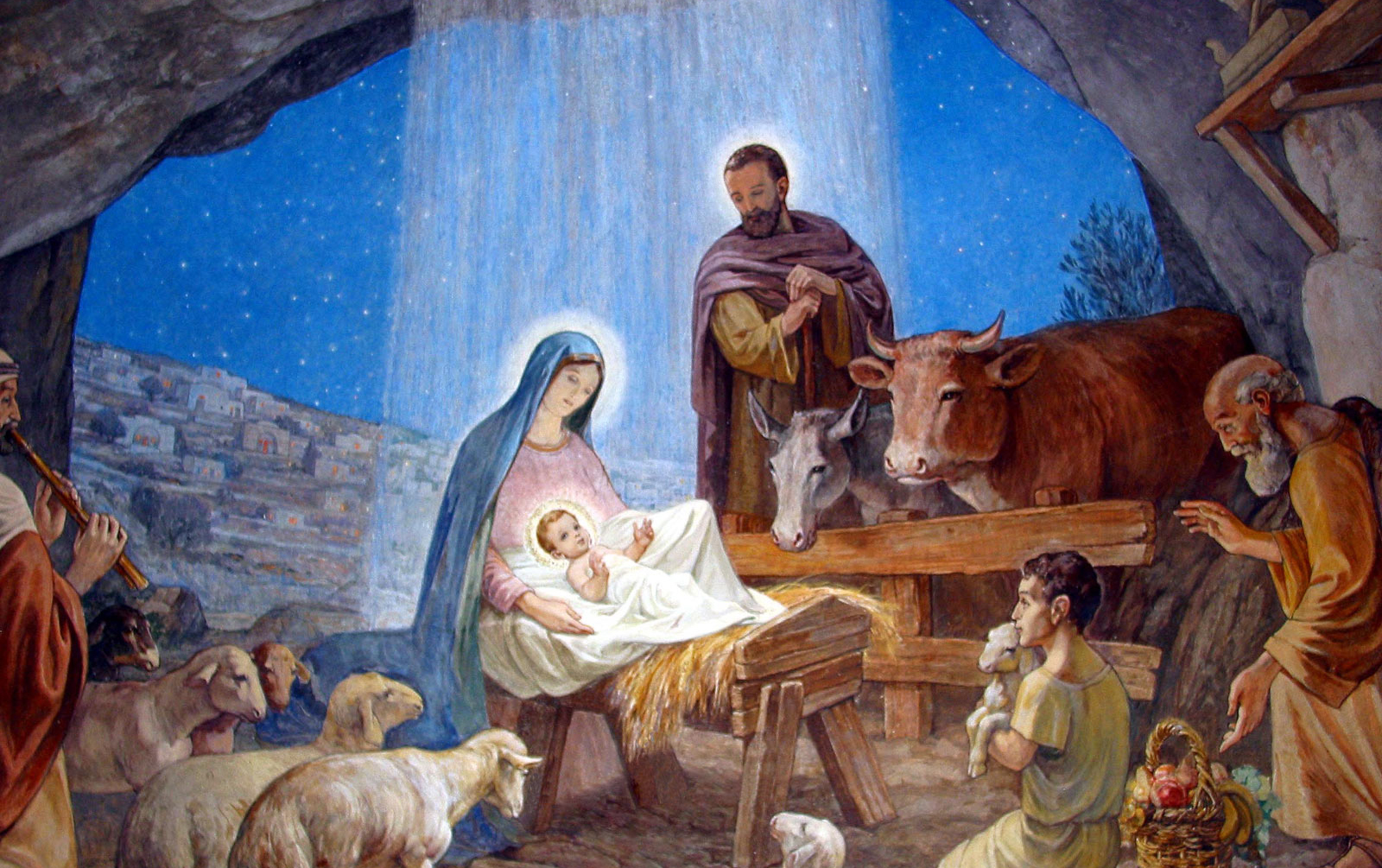 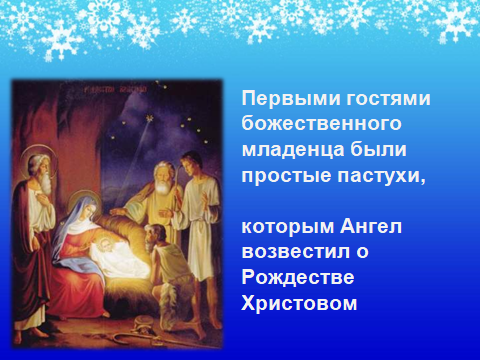 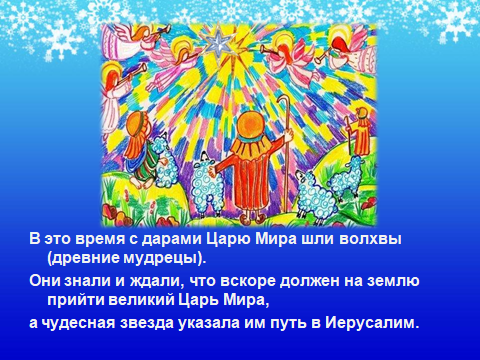 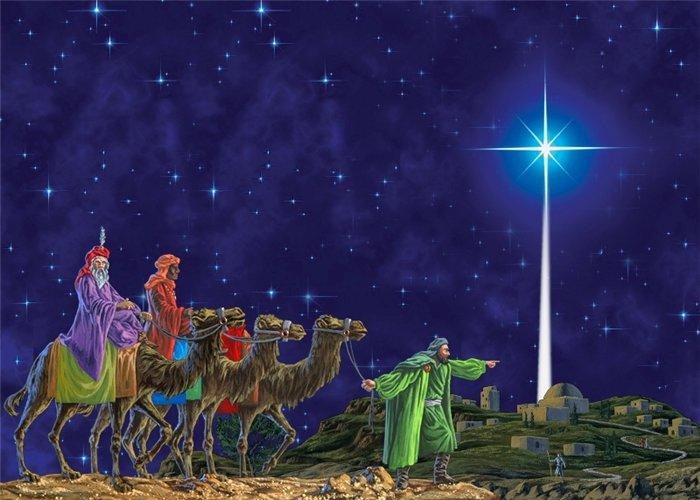 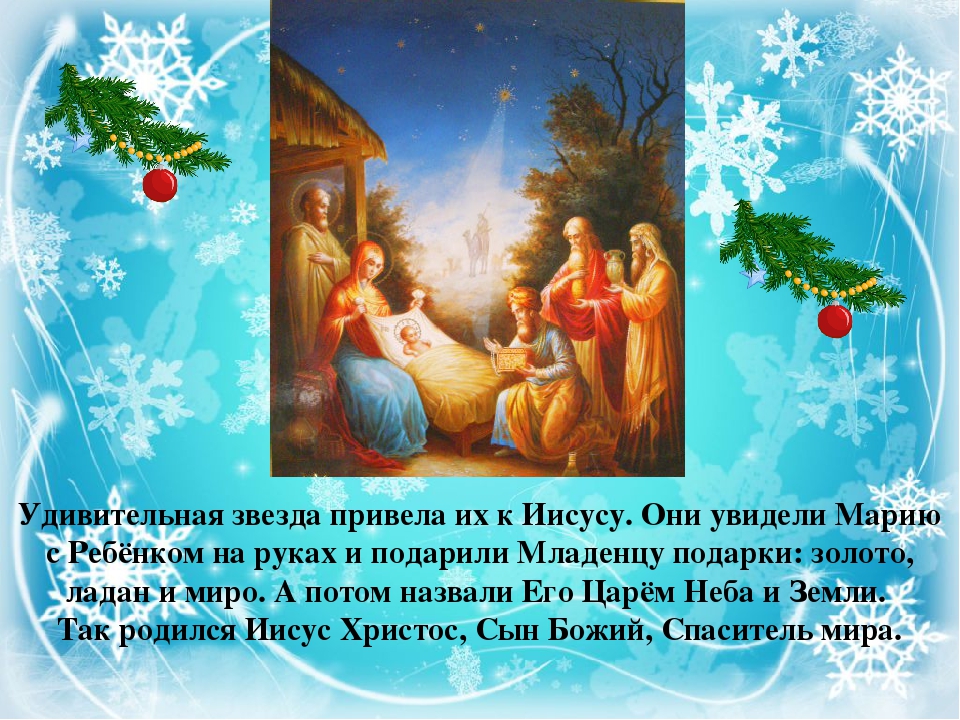 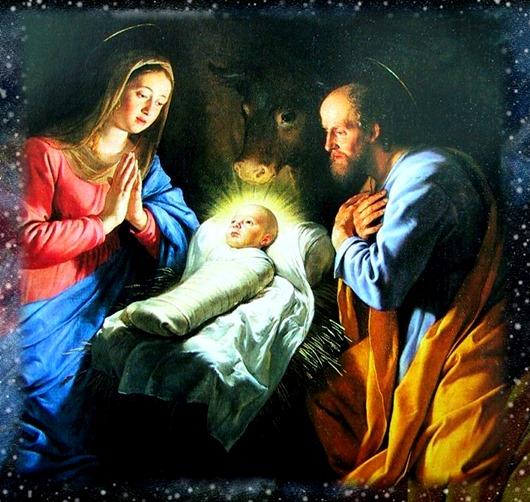 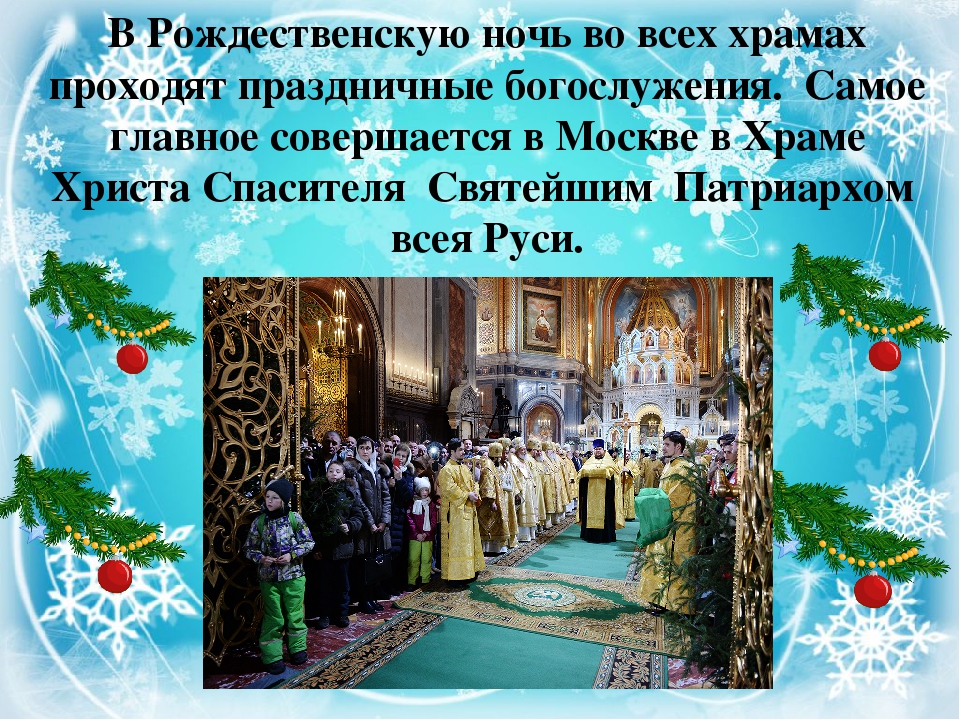 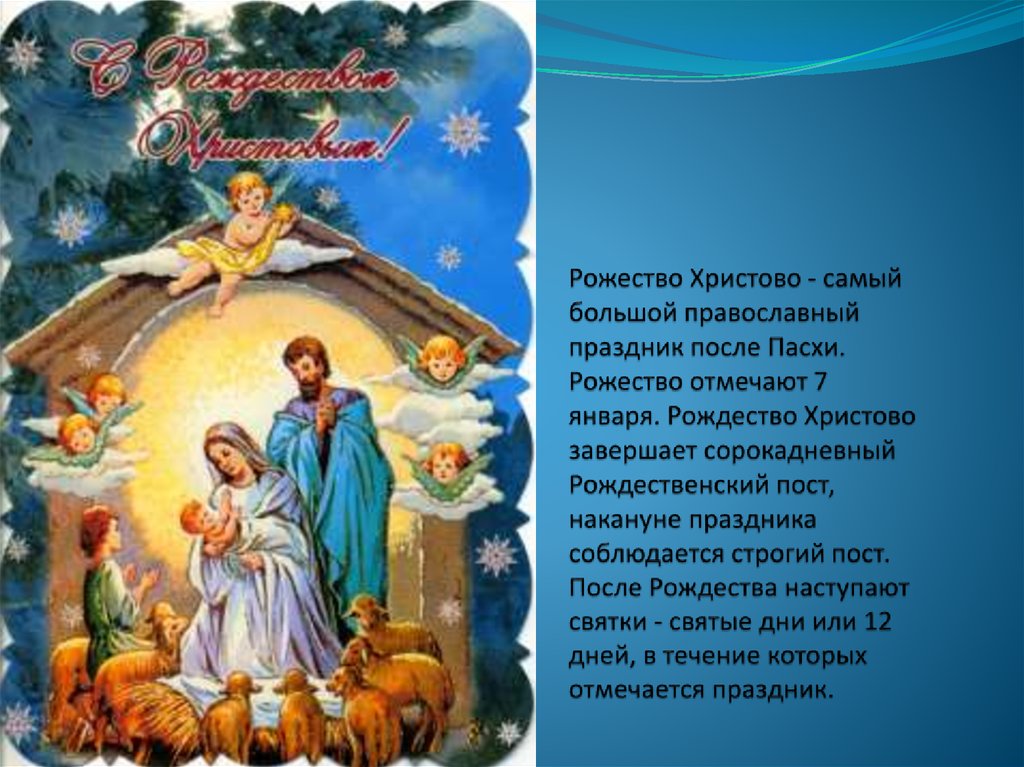 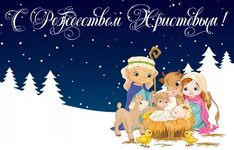 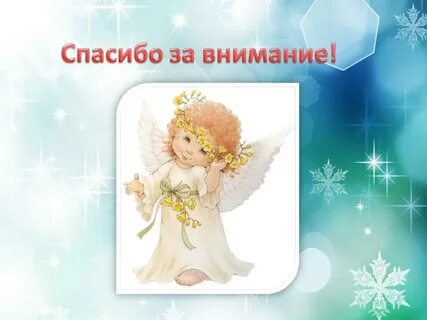